MyRocks at Facebook and Roadmaps
Yoshinori Matsunobu
Production Engineer, Facebook
Nov 2017
Agenda
MySQL at Facebook
Production database migration from InnoDB to MyRocks
MyRocks Development Roadmaps
“Main MySQL Database (UDB)” at Facebook
Storing Social Graph
Massively Sharded
Low latency
Automated Operations
Pure Flash Storage
Constrained by space, not by CPU/IOPS
What is MyRocks
MySQL on top of RocksDB (RocksDB storage engine)
Taking both LSM advantages and MySQL features
LSM advantage:  Smaller space and lower write amplification
MySQL features: SQL, Replication, Connectors and many tools
Open Source
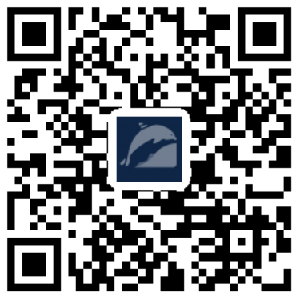 MySQL Clients
SQL/Connector
Parser
Optimizer
Replication
etc
InnoDB
RocksDB
MySQL
http://myrocks.io/
MyRocks Initial Goal at Facebook
InnoDB in UDB
MyRocks in UDB
CPU
IO
Space
CPU
IO
Space
Machine limit
Machine limit
90%
45%
45%
21%
15%
20%
21%
15%
15%
Migration in Production
Continuous data consistency check between InnoDB and MyRocks
Shadow traffics tests
Deployed on slaves
Deployed on masters
Created first MyRocks instance without downtime
Picking one of the InnoDB slave instances, then starting logical dump and restore
Stopping one slave does not affect services
Verified data consistency across InnoDB and MyRocks
Master (InnoDB)
Slave1 (InnoDB)
Slave2 (InnoDB)
Slave3 (InnoDB)
Slave4 (MyRocks)
Stop & Dump & Load
Creating second MyRocks instance without downtime
Master (InnoDB)
Slave1 (InnoDB)
Slave2 (InnoDB)
Slave3 (MyRocks)
Slave4 (MyRocks)
myrocks_hotbackup
(Online binary backup)
Promoted MyRocks as a master
Master (MyRocks)
Slave1 (InnoDB)
Slave2 (InnoDB)
Slave3 (InnoDB)
Slave4 (MyRocks)
Copied MyRocks everywhere
Master (MyRocks)
Slave1 (MyRocks)
Slave2 (MyRocks)
Slave3 (MyRocks)
Slave4 (MyRocks)
Our current production status
We COMPLETED InnoDB to MyRocks migration
in UDB
We saved 50% space in UDB
compared to compressed InnoDB
We started working on migrating
other large database tiers
Important MyRocks/RocksDB Features
Mem Comparable Keys
CHAR/VARCHAR with latin1_bin |utf8_bin columns can be compared by single memcmp
Fast Data Loading, deletes and replication
Dynamic Options
TTL
Faster Data Loading
Normal Write Path in MyRocks/RocksDB
Faster Write Path
Write Requests
Write Requests
WAL
MemTable
Flush
Level 0 SST
Compaction
Level 1 SST
Compaction
….
Level max SST
Level max SST
“SET SESSION rocksdb_bulk_load=1;” or “SET SESSION rocksdb_bulk_load_unsorted=1”
Development Roadmaps
Matching read performance vs InnoDB
https://smalldatum.blogspot.com

Supporting Mixed Engines

Better Replication

Supporting “Bigger Small Data”
Mixed Engines
Currently our production use case is either “MyRocks only” or “InnoDB only” instance

There are several internal/external use cases that want to use InnoDB and MyRocks within the same instance, though single transaction does not overlap engines

Online Backup support and benchmarks are major concerns
Current plan is extending xtrabackup to integrate myrocks_hotbackup
Considering to backporting gtid_pos_auto_engines
Better Replication
Removing engine log
Both internal and external benchmarks (e.g. Amazon, Alibaba) show that qps improves significantly with binlog disabled
Real Problem would be two logs – binlog and engine log, which requires 2pc and ordered commits
One Log - use one log as the source of truth for commits -- either binlog, binlog-like service or RocksDB WAL
We heavily rely on binlogs (for semisync, binlog consumers), TBD is how much perf we gain by stopping writing to WAL
Parallel replication apply
Batching
Skipping using transactions on slaves
Bigger Small Data (Bigger Instance Size)
Problem Statement: Shared Nothing database is not general purpose database
MySQL Cluster, Spider, Vitess
Good if you have specific purposes. Might have issues if people lack of expertise about atomic transactions, joins and secondary keys

Suggestion: Now we have 256GB+ RAM and 10TB+ Flash on commodity servers. Why not put everything there?

Bigger instances may help general purpose small-mid applications
They don’t have to worry about sharding. Atomic trans, joins and secondary keys just work
e.g. Amazon Aurora (supporting up to 60TB instance) and Alibaba PolarDB (~100TB instance)
Features required to support Bigger Instance
Parallel Query
e.g. how to make mysqldump finish within 24 hours from 20TB table?
Parallel binary copy
e.g. how quickly can we create a 60TB replica instance in a remote region?
Parallel DDL, Parallel Loading
Resumable DDL
e.g. if the DDL is expected to take 10 days, what will happen if mysqld restarts after 8 days?
Better join algorithm
Much faster replication
Can handle 10x connection requests and queries
Good resource control
H/W perspective: Shared Storage and Elastic Computing Units
Can scale read replicas from the same shared storage